Lavando as mãos e escovando os   dentinhos
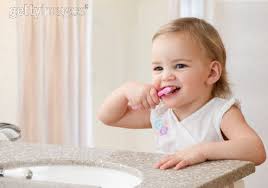 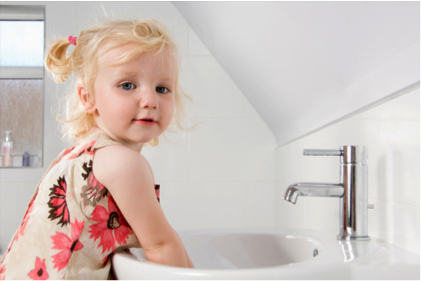 RM: 02987
21/08/2017
Escove os dentinhos para ficarem linpinhos
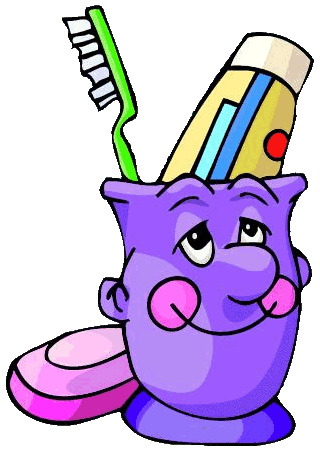 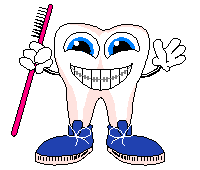 lave as mãos antes de comer depois de comer escove os dentes
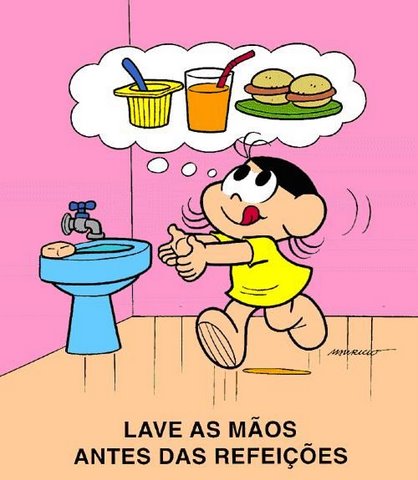 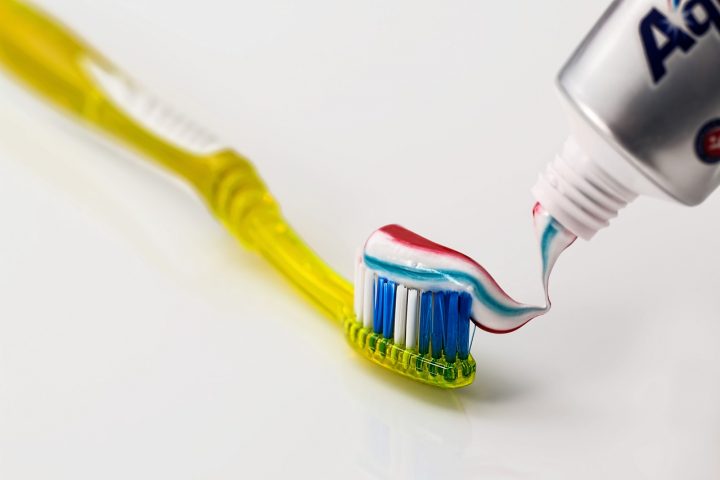 Faça a higiene muito bem
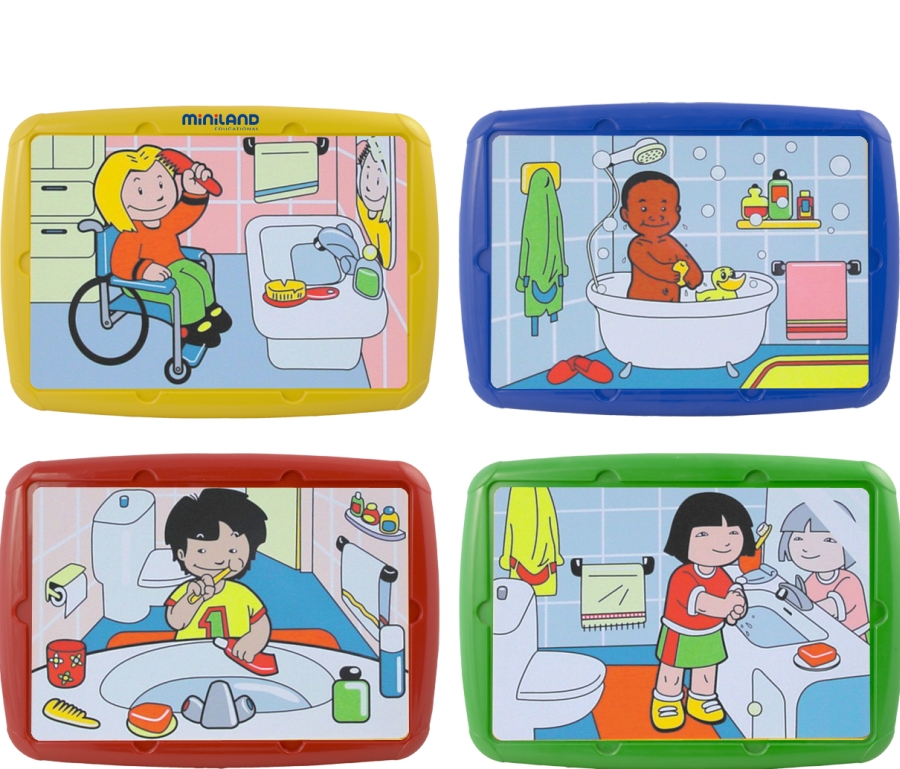 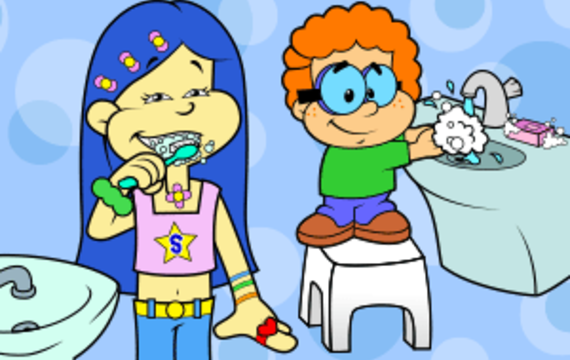 Faça  a higiene bem bonita
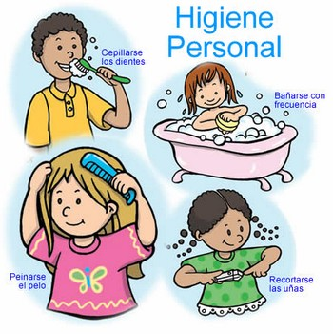 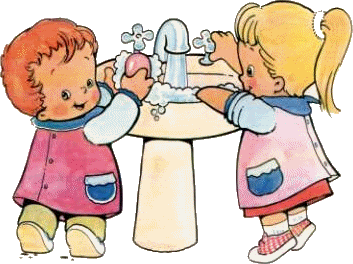 Corte as unhas
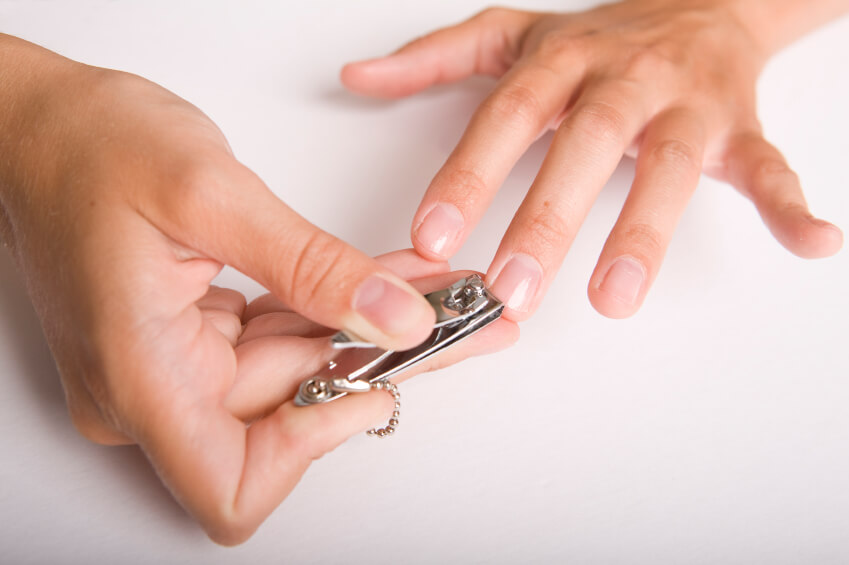 Obg por ter assistido esse video de higiene muito obg e cuide da sua higiene